Tiết 1 + 2
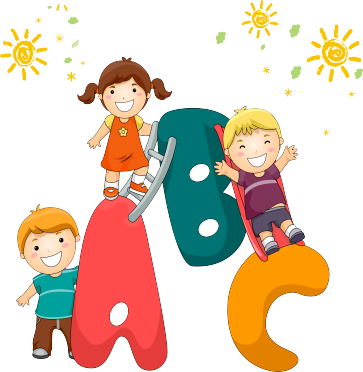 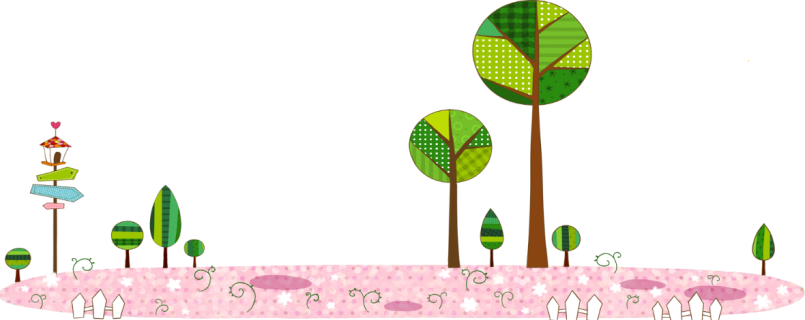 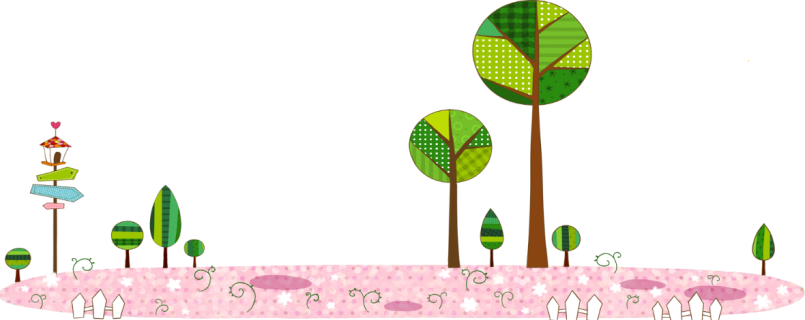 Qua tên bài và tranh minh họa, đoán nội dung bài học
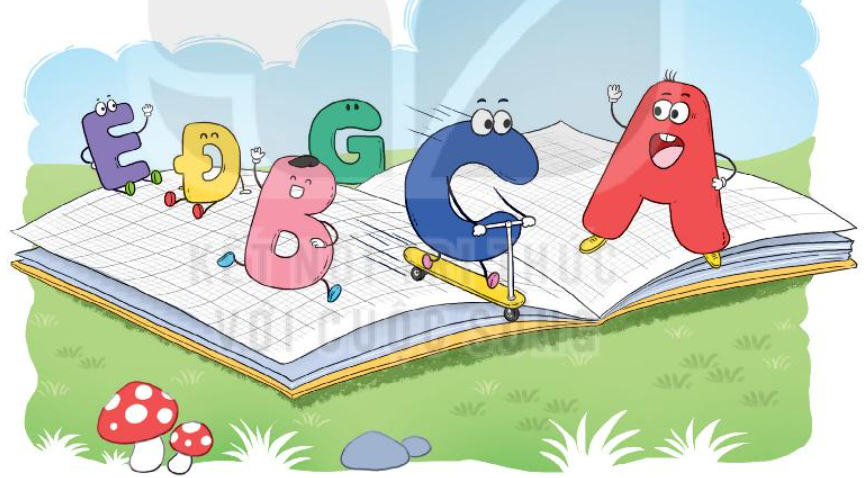 Chữ A và những người bạn
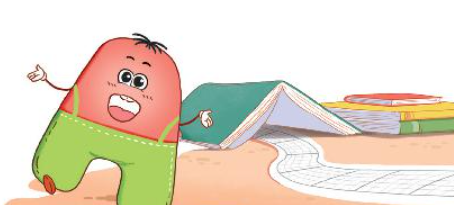 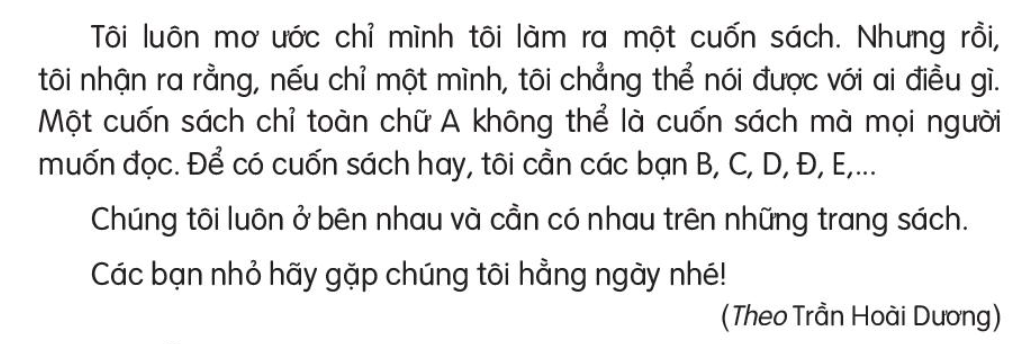 Đọc mẫu
[Speaker Notes: Bài giảng thiết kế bởi: Hương Thảo - tranthao121006@gmail.com]
Chữ A và những người bạn
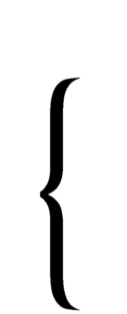 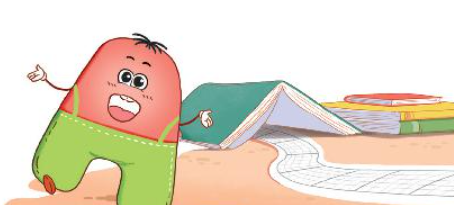 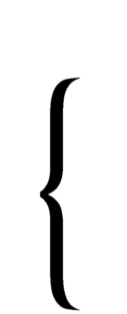 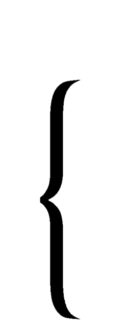 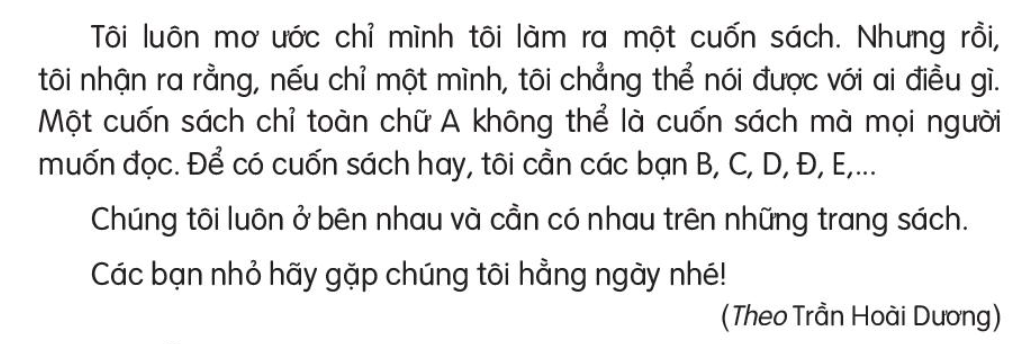 Đọc nối tiếp đoạn
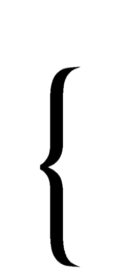 Chữ A và những người bạn
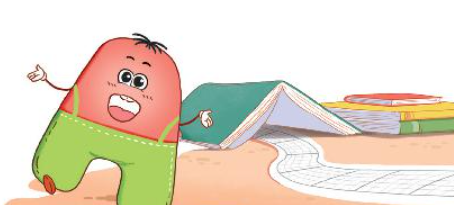 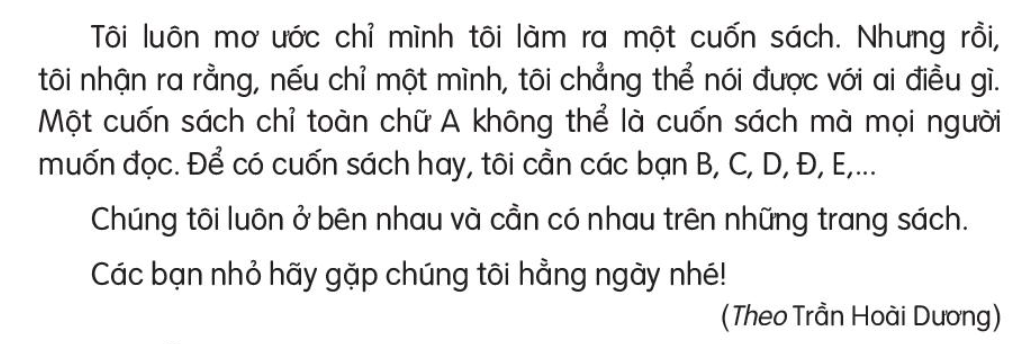 Đọc toàn bài
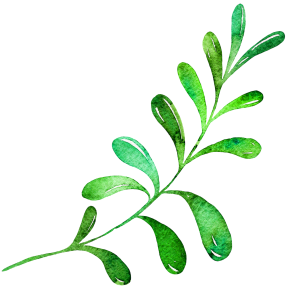 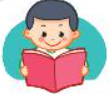 2. Chữ A mơ ước điều gì?
1. Trong bảng chữ cái tiếng việt chữ A đứng ở vị trí nào?
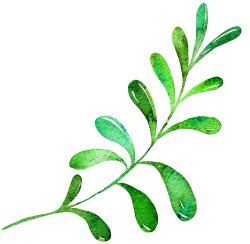 Chữ A đứng đầu
3. Chữ A nhận ra điều gì?
Trả lời câu hỏi
Chữ A mơ ước 1 mình nó làm ra một cuốn sách
Nếu chỉ có một mình, chữ A chẳng thể nói được điều gì với ai
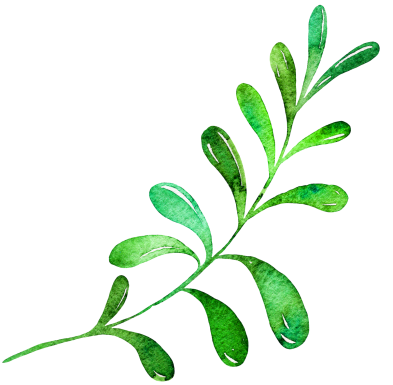 4. Chữ A muốn nhắn nhủ điều gì đến các bạn
Chăm đọc sách
[Speaker Notes: Bài giảng thiết kế bởi: Hương Thảo - tranthao121006@gmail.com]
1. Nói tiếp lời của chữ A để cảm ơn các bạn chữ:
Cảm ơn các bạn. Nhờ có các bạn, chúng ta đã......
làm nên những cuốn sách hay
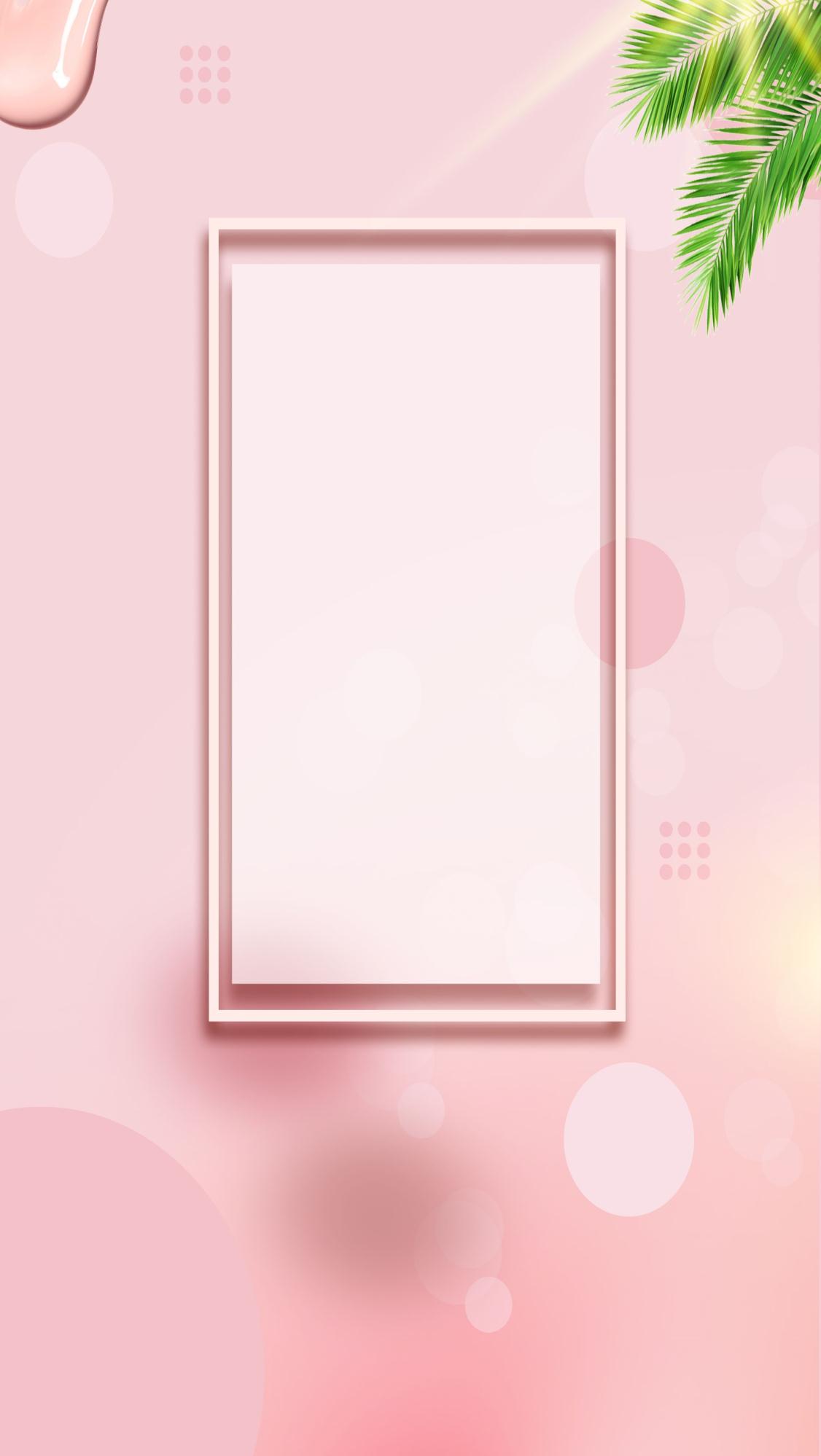 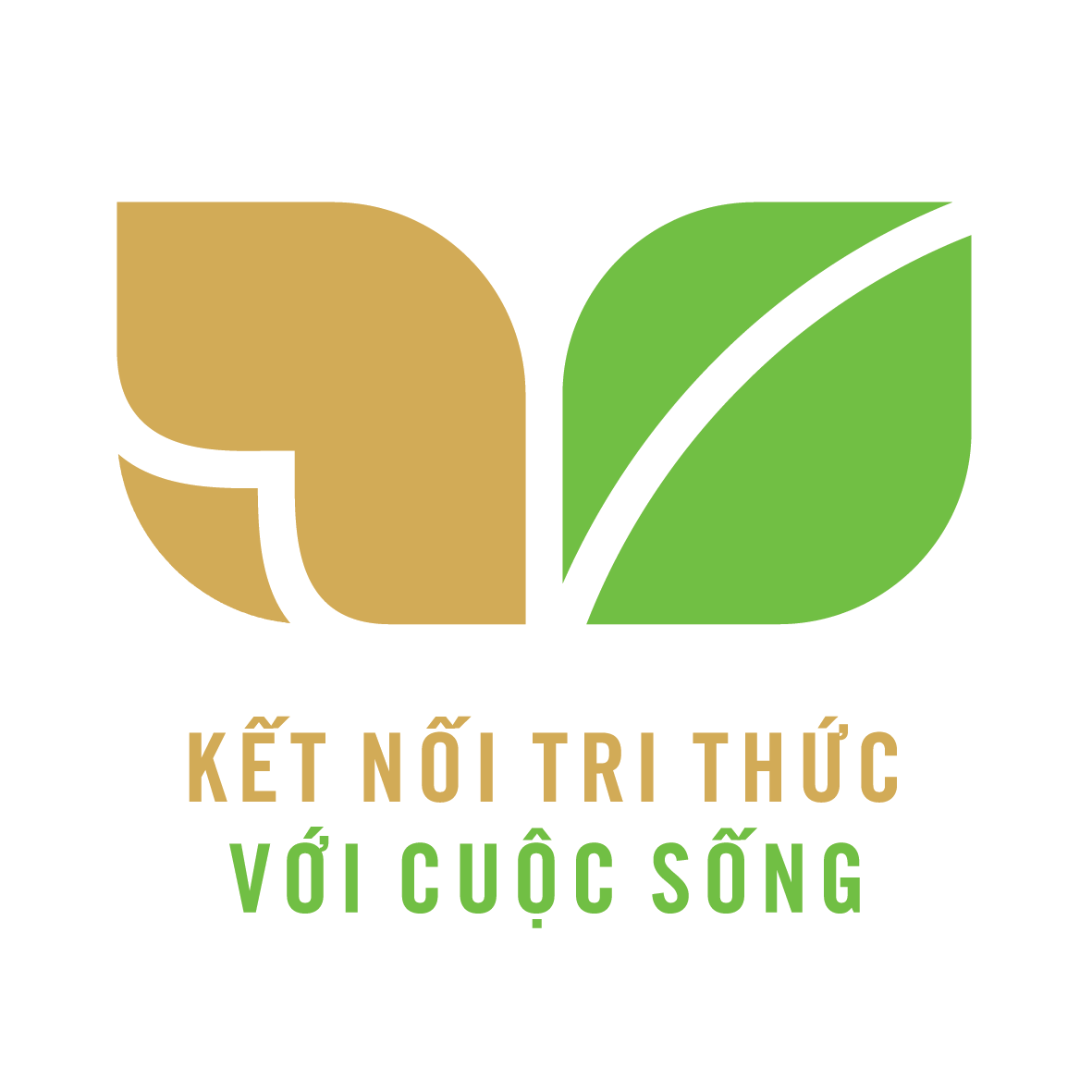 CỦNG CỐ BÀI HỌC
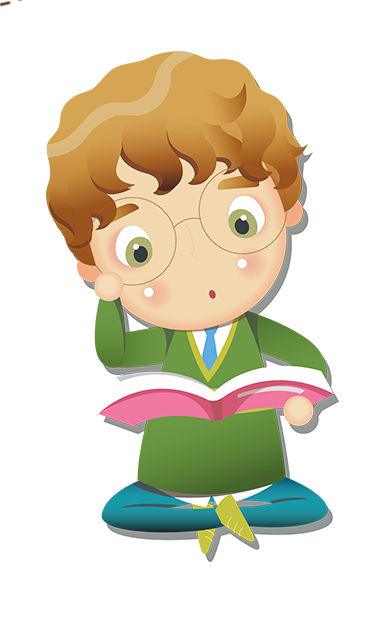